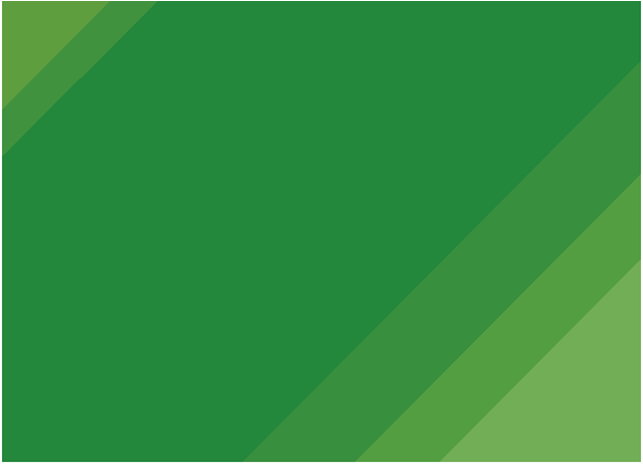 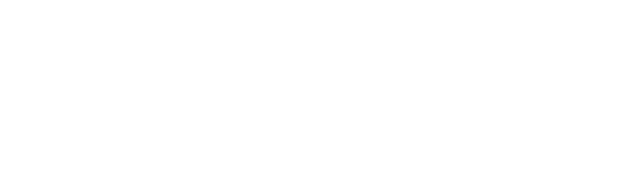 Развитие ипотечного кредитования в Краснодарском крае
Цель проекта: Разработка направлений активизации использования ипотечного кредитования в Краснодарском крае в условиях нестабильной покупательской способности населения
Задачи проекта:
1.Изучить и углубить теоретические основы ипотечного кредитования.
2.Оценить состояние развитие рынка ипотеки в России и в регионах  и Краснодарском  крае .
3..Выявить проблемы кредитования посредством факторного анализа в современных условиях ,  в том числе в  Краснодарском крае. 
4.Определить  перспективы развития жилищного ипотечного кредитования Краснодарского края, уточнить направления развития проектного финансирования и его совершенствования.
Разработчики проекта:
Дубовка Евгения Юрьевна, магистр Кубанского государственного аграрного университета имени И.Т. Трубилина
Научный руководитель: Питерская Людмила Юрьевна,
доктор экономических наук Кубанского государственного аграрного университета имени И.Т. Трубилина , доцент ВАК
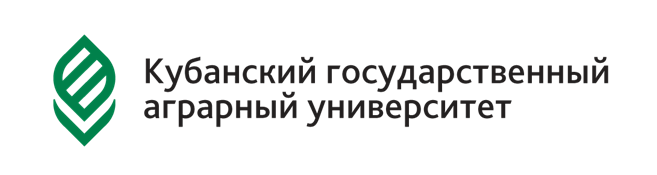 Объем предоставленных ипотечных жилищных кредитов 
в региональном разрезе, млн. руб.
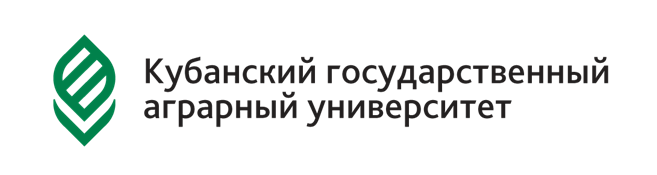 Топ-9 регионов РФ по объему ипотечного кредитования в 2017 году
Топ-5 регионов РФ по объему жилищного строительства
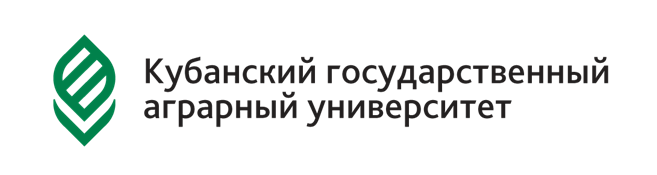 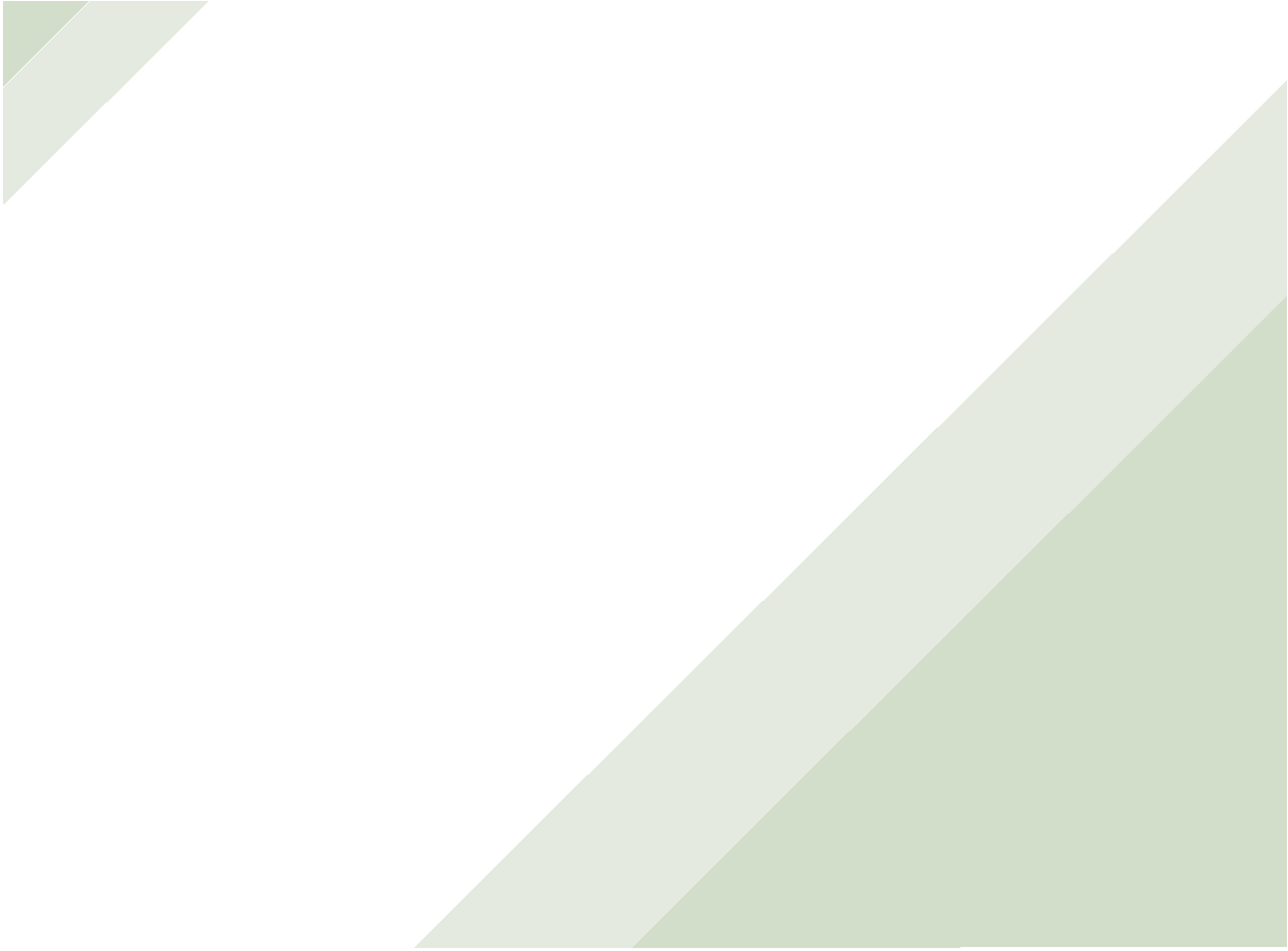 Динамика средневзвешенной ставки по выданным с начала  года кредитам, %
Средняя стоимость 1 м2  жилья в Краснодарском крае в период с 2008 г. по 2018 г., руб.
Прогнозные значения стоимости 1 м2 жилья в Краснодарском крае на 2019 г., руб.
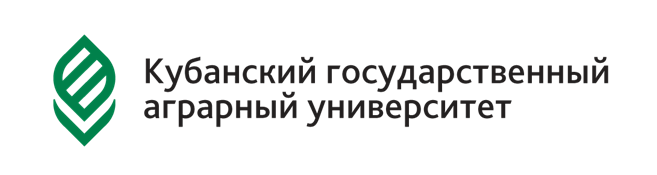 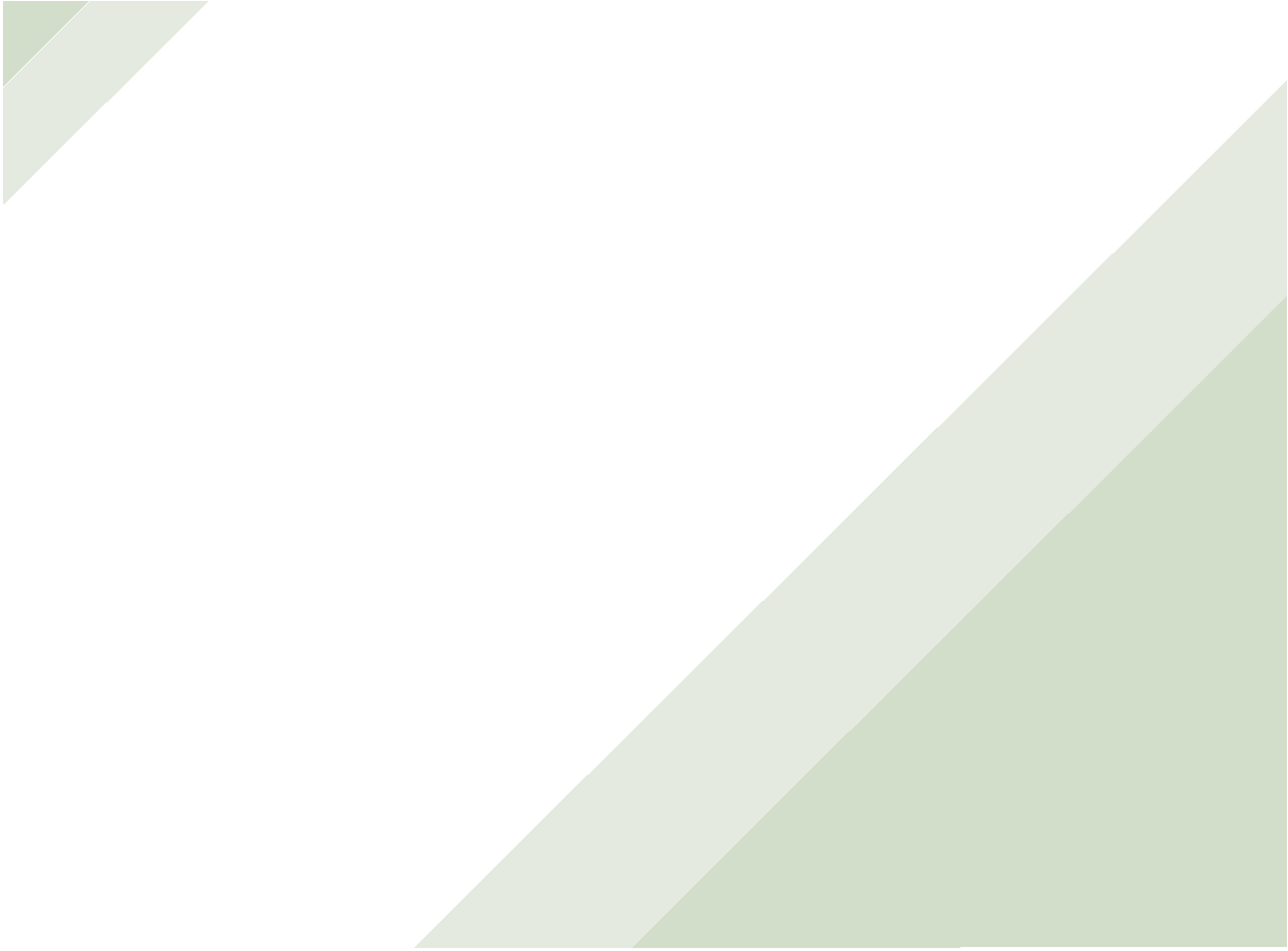 Зависимость средней стоимости 1 м2 жилья в Краснодарском крае,  рассчитанная с помощью коэффициента Пирсона
Зависимость средней стоимости 1 м2 жилья в России, рассчитанная с помощью коэффициента Пирсона
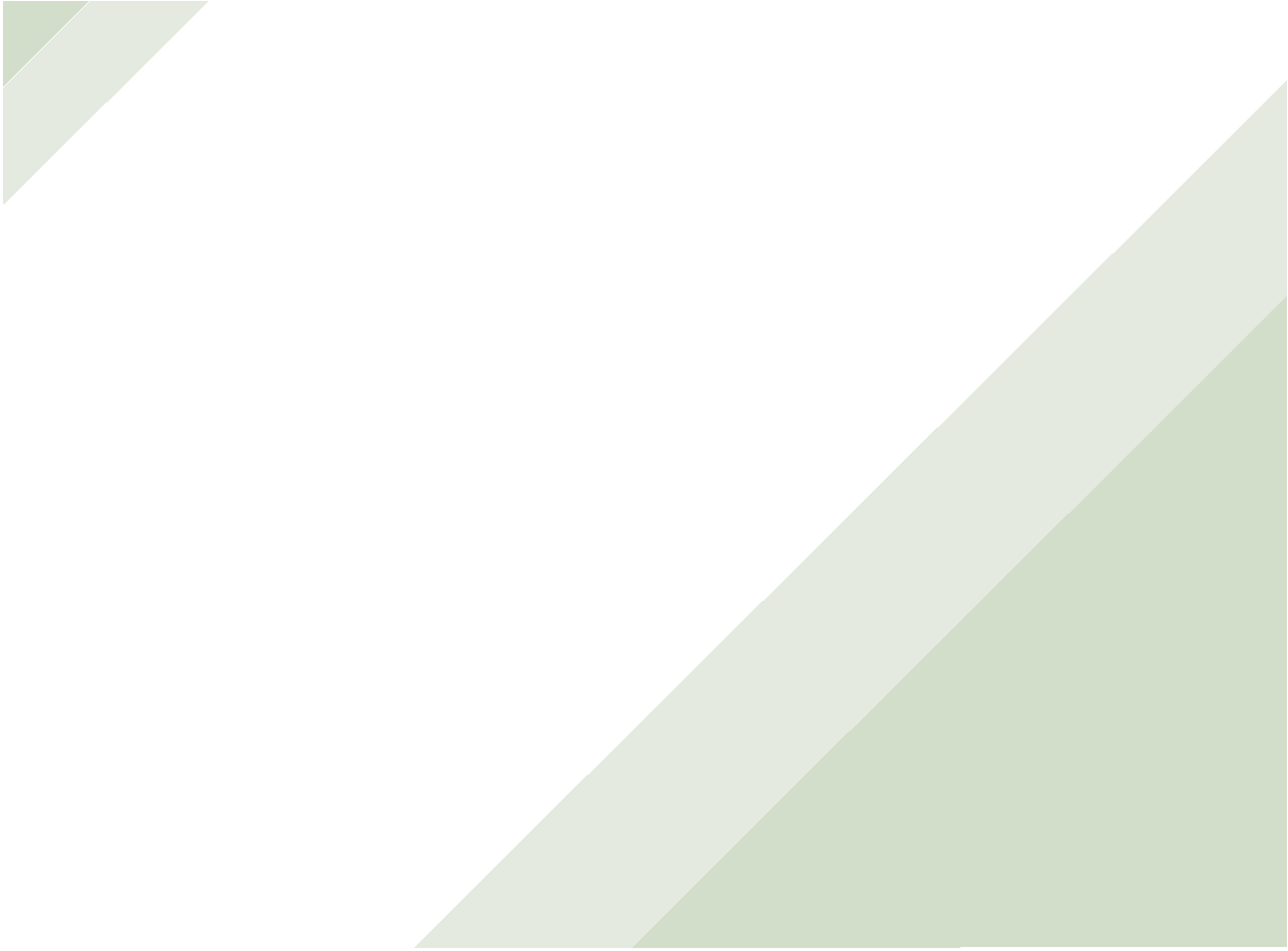 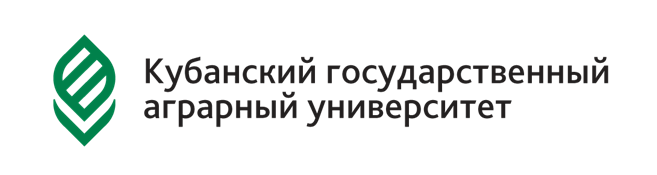 Корреляционная зависимость прироста объема ипотечного кредитования и прироста заработной паты в рублях
Корреляционная зависимость прироста объема ипотечного кредитования и прироста заработной паты в долларах
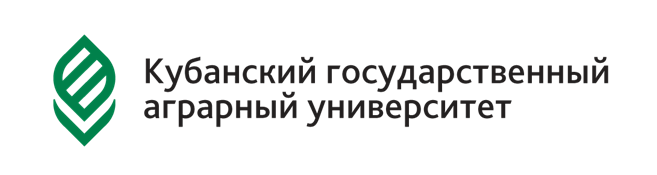 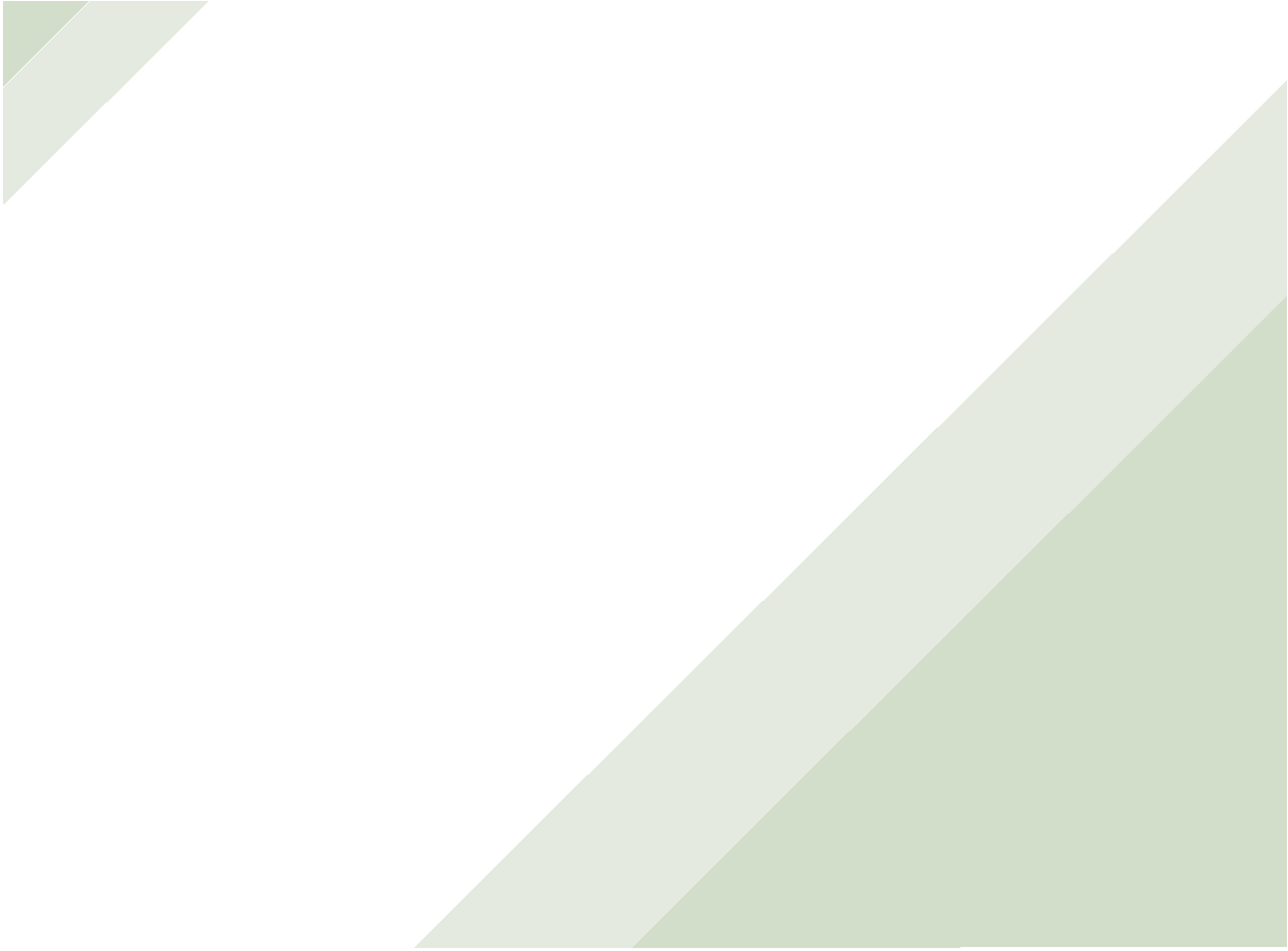 Модель проектного финансирования в жилищном строительстве  как способ повышения эффективности ипотечного кредитования
План состоит из трех этапов и рассчитан на три года. Результатом его реализации должно стать включение во взаимоотношения между застройщиком и участником долевого строительства третьей стороны — банка. Проектное финансирование, предполагает, что стройку будет в большей степени финансировать банк.
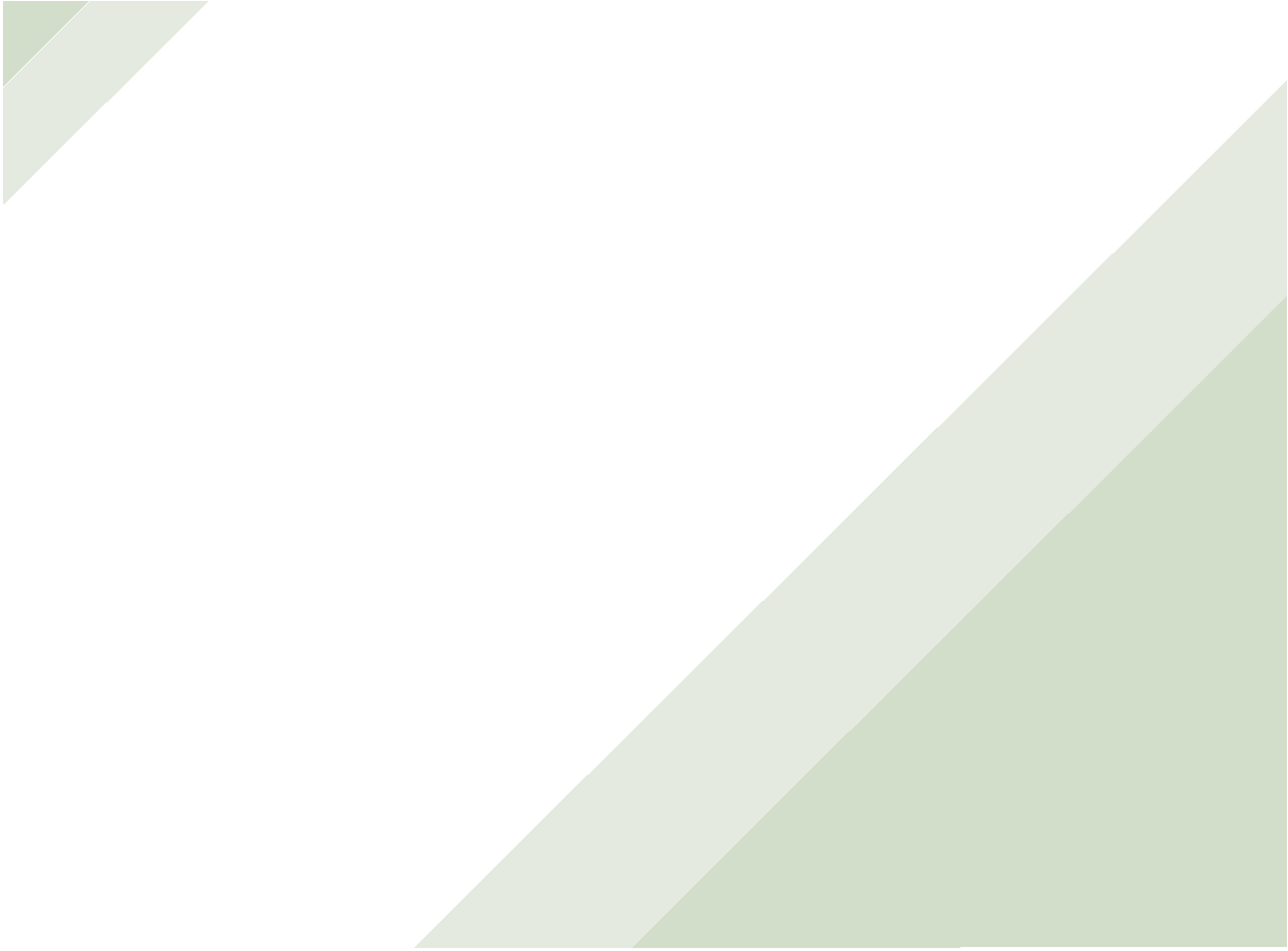 Сравнительная характеристика проектного финансирования жилищного строительства
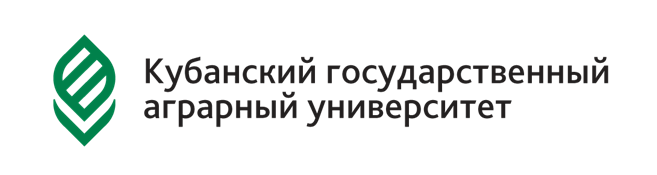 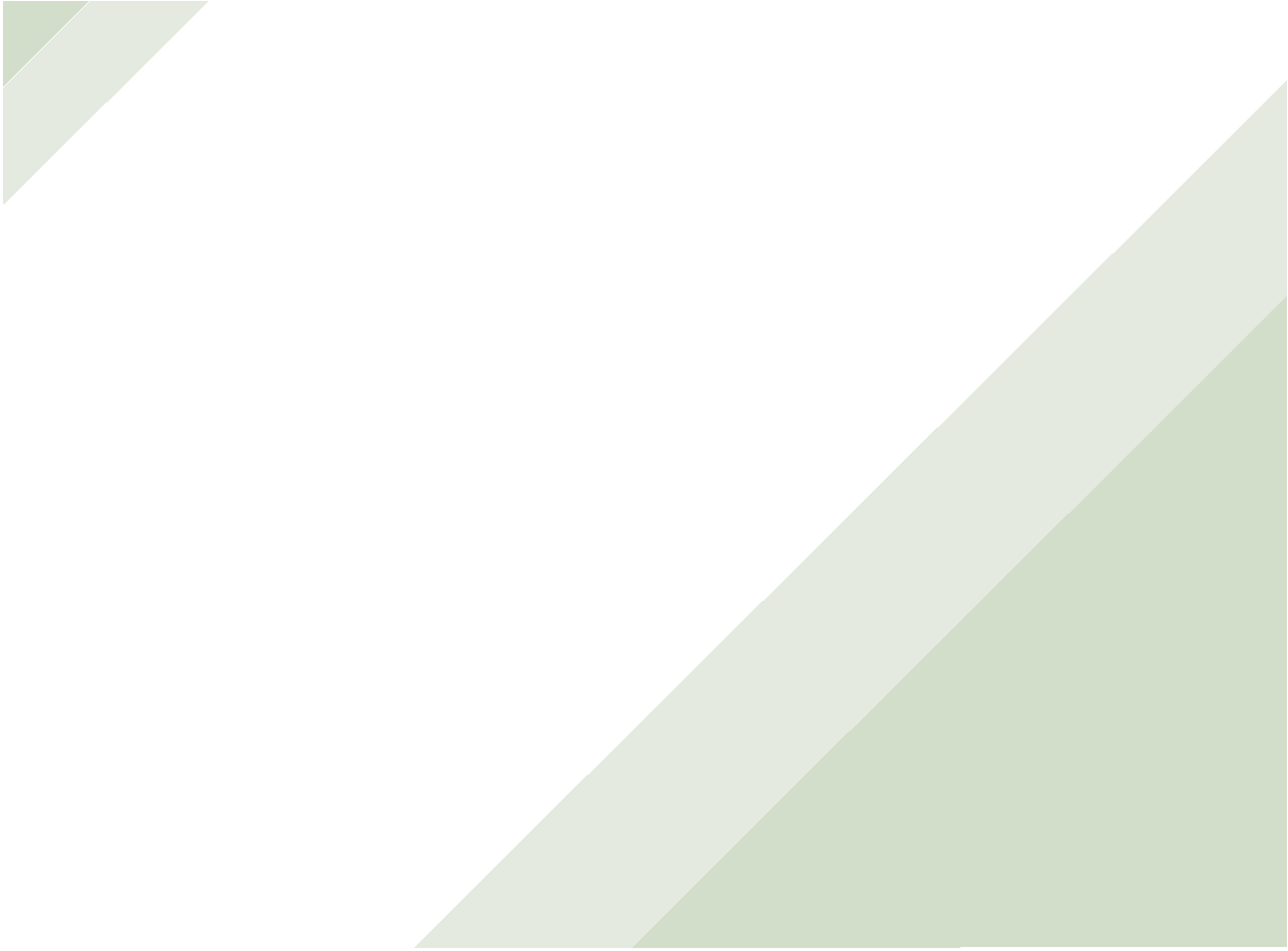 Прогноз развития ипотечного кредитования в России и Краснодарском крае
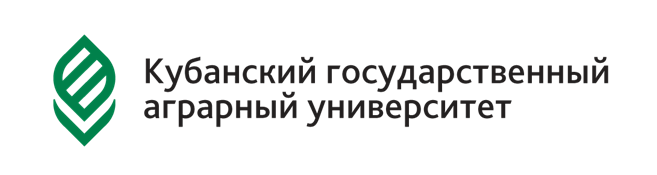 Фактическое значение 
2017 г.
Показатели
Прогноз 
2018 г.
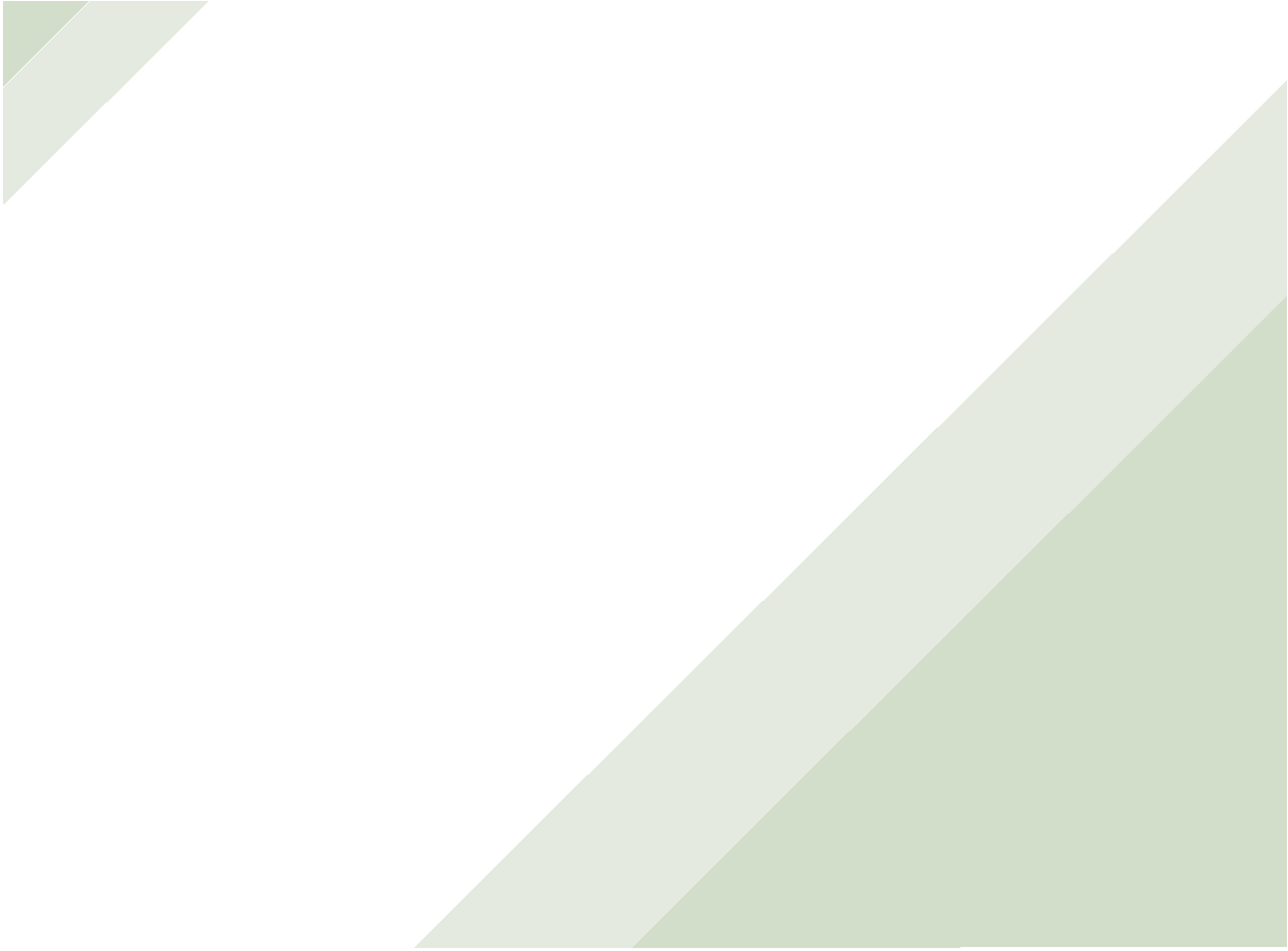 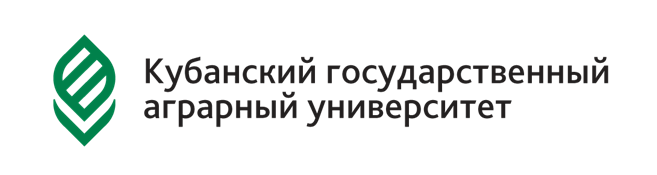 Результаты проекта
Проведенные исследования показали, что существует тесная математическая взаимосвязь между доходами населения и ростом рынка ипотечного кредитования. Что касается прогнозных расчетов, то в добавок к зарплате, текущем бюджете РФ на 2017–2019 гг. заложено сокращение номинального уровня расходов на здравоохранение (-3,2%), образование (-0,3%), социальные выплаты (-0,4%). Фактически сейчас ключевой проблемой в социально-экономической сфере стало падение уровня жизни населения на всей территории страны. Такие прогнозы развития экономики и доходов населения не могут благоприятно повлиять на прогнозные объемы ипотечного кредитования. В этой связи необходимо:
- сокращения неравенства в уровне жизни и возобновления роста доходов населения за счет создания новых высокопроизводительных рабочих мест на всей территории страны, это позволит не только повысить уровень жизни населения, но и повысить качество жизни людей.
-при увеличении инвестиций для модернизации российской экономики необходимо формировать положительную динамику реальных доходов всех групп населения, активизировать социальные инвестиции.
-внедрение высоких технологии служат инструментом, позволяющим стране, среди прочего, получать дополнительные доходы в виде «технологической ренты», которые можно инвестировать в поддержание технологического лидерства. 
-развитие коммерчески ориентированного сектора исследований и разработок, связывающего фундаментальную, прикладную науку и инжиниринг, так как именно  этот сектор выступает необходимым условием формирования приемлемого уровня технологического развития. 
-развитие новых форм ведения бизнеса и цифровой экономики придаст дополнительный импульс росту, только если внедрение новых технологий будет сопровождаться масштабной модернизацией базовых секторов экономики, в противном случае все сведется к созданию цифровых платформ, облегчающих торговлю импортными товарами, без существенного макроэкономического результата. Таким образом, в ближайшие пять-семь лет экономическая политика должна быть направлена прежде всего на повышение эффективности производства, труда, ведения бизнеса и компетентности государственного управления.
Совершенствование проектного финансирования:
           -эффективная ставка такого проектного финансирования должна равняться размеру инфляции плюс справедливое вознаграждение. Таким образом, если инфляция равна 4% годовых, то вкупе с вознаграждением за риск итоговая ставка должна составлять не больше 7%. Эта ставка позволит, сохранив сложившийся уровень цен на рынке для конечных потребителей, заместить значительную долю проектов с привлечением средств дольщиков проектным финансированием без потери для маржинальности девелопера;
         -необходимо разработать программу господдержки проектного финансирования, в рамках которой застройщики смогут получать кредиты по более доступным ставкам; 
      -следует использовать индивидуальный подход к определению процентной ставки, так как все проекты имеют различную привлекательность и различный уровень рисков